Large Scale SystemsCS 410 / 510
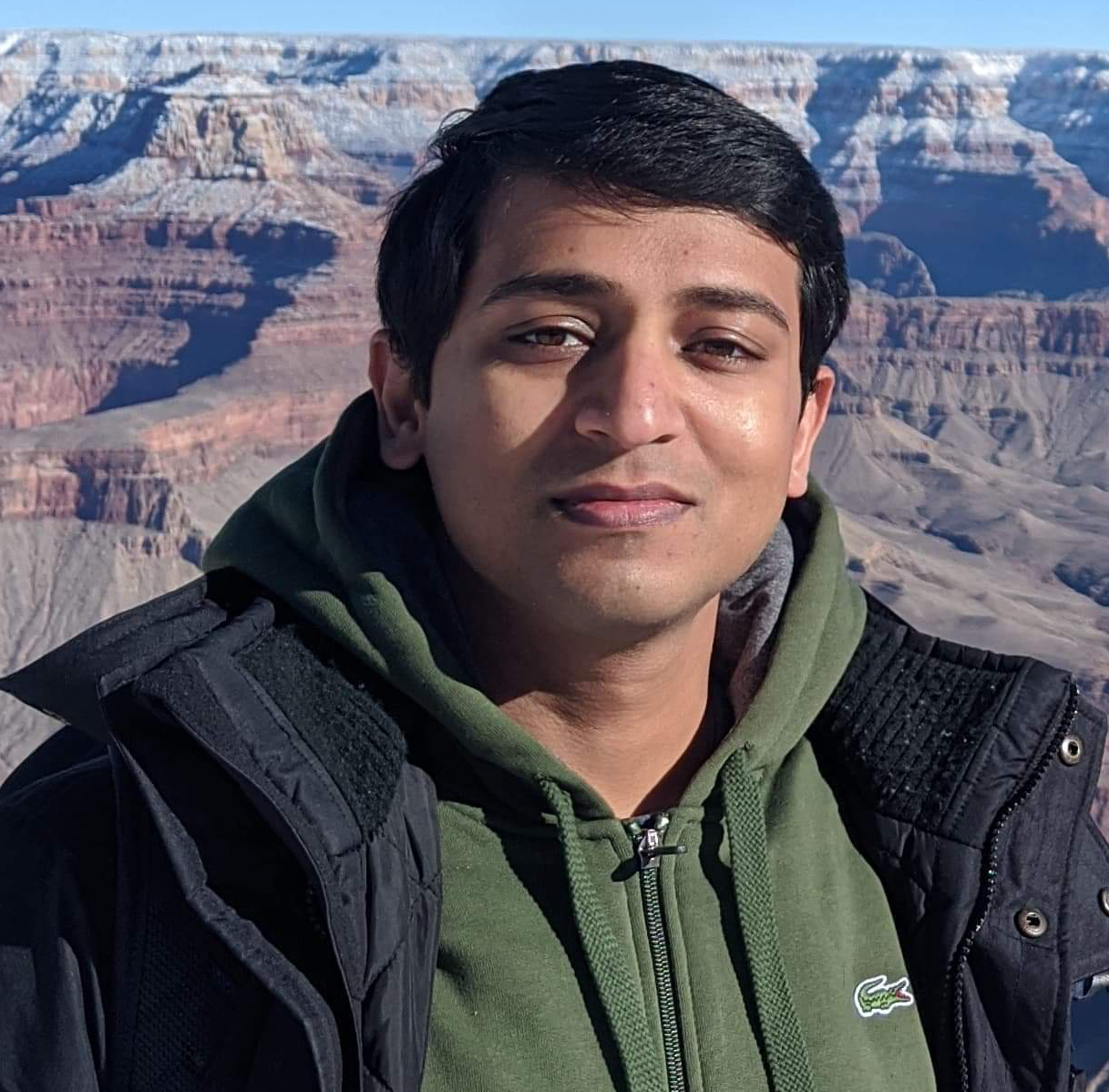 Lecture 15: 
Speculation in Consensus
Suyash Gupta
Assistant Professor
Distopia Labs and ORNG
Dept. of  Computer Science
(E) suyash@uoregon.edu
(W) gupta-suyash.github.io
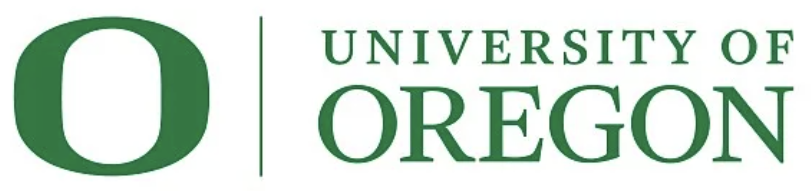 Assignment 4 is Out!
Assignment 4 is due on June 2, 2025 at 11:59pm PST.

Please start working with your groups.
2
Last Class
Last class we looked at:

PBFT Intricacies and view change
3
Optimizing PBFT
Today, our goal is to optimize PBFT.

How can we make PBFT more performant?
4
PBFT Protocol
Client
Leader
Replica
Replica
Replica
Prepare
Client
Request
Commit
Pre-Prepare
Reply
5
Out-of-Order
Can we allow replicas to process message out-of-order in PBFT?
6
Out-of-Order
Can we allow replicas to process message out-of-order in PBFT?
Yes, we can allow replicas to process messages out-of-order.

Will allowing replicas to process out-of-order impact safety?
7
Out-of-Order
Can we allow replicas to process message out-of-order in PBFT?
Yes, we can allow replicas to process messages out-of-order.

Will allowing replicas to process out-of-order impact safety?
No, because we need to start separating the consensus from execution.

How can out-of-order message processing help increase PBFT’s throughput?
8
Out-of-Order
Can we allow replicas to process message out-of-order in PBFT?
Yes, we can allow replicas to process messages out-of-order.

Will allowing replicas to process out-of-order impact safety?
No, because we need to start separating the consensus from execution.

How can out-of-order message processing help increase PBFT’s throughput?
We can allow the leader to send the next Pre-prepare message without waiting for the previous message to reach the Commit.
Essentially, replicas will no longer be idle  parallel-pipelined architecture.
9
Out-of-Order Processing in PBFT
10
Out-of-Order Processing in PBFT
Essentially, the leader can send Pre-Prepare messages at sequence numbers 1, 2, 3, and so on, without waiting.
11
Out-of-Order Processing in PBFT
Essentially, the leader can send Pre-Prepare messages at sequence numbers 1, 2, 3, and so on, without waiting.

When a replica receives a Pre-Prepare message (say sequence number k), it starts participating in PBFT assuming that it is interested in only that request.
12
Out-of-Order Processing in PBFT
Essentially, the leader can send Pre-Prepare messages at sequence numbers 1, 2, 3, and so on, without waiting.

When a replica receives a Pre-Prepare message (say sequence number k), it starts participating in PBFT assuming that it is interested in only that request.

When the replica receives n-f Commit messages for the k-th Pre-Prepare message, it puts the transaction in an execution queue.
13
Out-of-Order Processing in PBFT
Essentially, the leader can send Pre-Prepare messages at sequence numbers 1, 2, 3, and so on, without waiting.

When a replica receives a Pre-Prepare message (say sequence number k), it starts participating in PBFT assuming that it is interested in only that request.

When the replica receives n-f Commit messages for the k-th Pre-Prepare message, it puts the transaction in an execution queue.

The replica executes k-th transaction once it has executed (k-1)-th transaction.
Ex: Cannot execute 4th transaction without executing the 3rd transaction.
14
Execution and Reply under Out-of-Order Processing
15
Execution and Reply under Out-of-Order Processing
No changes in execution and client response procedures.
16
View Change under Out-of-Order Processing
17
View Change under Out-of-Order Processing
View change algorithm becomes trickier under out-of-order processing.

A replica may have committed a message for the larger sequence number, while waiting for a request for a smaller sequence number.
Notice that the replica is keeping track of each sequence number now.
18
View Change under Out-of-Order Processing
View change algorithm becomes trickier under out-of-order processing.

A replica may have committed a message for the larger sequence number, while waiting for a request for a smaller sequence number.
Notice that the replica is keeping track of each sequence number now.

In its view change message, the replica may have gaps.
Gaps represent sequence numbers for which a replica does not have n-f Prepare messages or even Pre-prepare message.

The new leader tries to fill all the gaps or ensure that everyone agrees on the gaps.
19
Speculation in PBFT
20
Speculation in PBFT
Permitting speculation in PBFT implies that we want replicas to eagerly execute the transactions without waiting for the commit phase to complete.
21
Speculation in PBFT
Permitting speculation in PBFT implies that we want replicas to eagerly execute the transactions without waiting for the commit phase to complete.

Where can we apply speculation in PBFT?
22
Speculation in PBFT
Permitting speculation in PBFT implies that we want replicas to eagerly execute the transactions without waiting for the commit phase to complete.

Where can we apply speculation in PBFT?

We can speculate after the Prepare phase  Castro’s Thesis and PoE [EDBT’22].

We can speculate after the Pre-Prepare phase  Zyzzyva [SOSP’07].
23
Speculative Execution after Prepare Phase
The safest route is to speculatively execute the transaction after the Prepare phase.

This idea was first mentioned in Miguel Castro’s thesis.

Proof-of-execution (PoE) expanded this idea, illustrated its limitation, and presented a rigorous evaluation.
24
PoE Protocol
Client
Leader
Replica
Replica
Replica
25
PoE Protocol
Client
Leader
Replica
Replica
Replica
Client
Request
26
PoE Protocol
Client
Leader
Replica
Replica
Replica
Client
Request
Pre-Prepare
27
PoE Protocol
Client
Leader
Replica
Replica
Replica
Prepare
Client
Request
Pre-Prepare
28
PoE Protocol
Client
Leader
Replica
Replica
Replica
Prepare
Client
Request
Pre-Prepare
Reply
29
PoE Protocol
Key Points:
Once a replica receives a Pre-Prepare message, it sends a corresponding Prepare message.

Once a replica receives n-f Prepare messages, it executes the request.

Finally, the replica replies to the client.
30
Key Challenges for PoE
What are the key challenges for PoE?
31
Key Challenges for PoE
What are the key challenges for PoE?
How can a replica know if the request is committed?

How can a client know if the request is committed?
32
Commit Information for Replica
33
Commit Information for Replica
A replica only comes to know if a request has committed, once the subsequent request gets committed.
Why?
34
Commit Information for Replica
A replica only comes to know if a request has committed, once the subsequent request gets committed.
Why?
Because the assumption is that requests are being processing in order, so the state is known to all.
Acts like prepare and commit phases of PBFT.
35
Commit Information for Replica
A replica only comes to know if a request has committed, once the subsequent request gets committed.
Why?
Because the assumption is that requests are being processing in order, so the state is known to all.
Acts like prepare and commit phases of PBFT.

But what happens under out-of-order message processing?
36
Commit Information for Replica
A replica only comes to know if a request has committed, once the subsequent request gets committed.
Why?
Because the assumption is that requests are being processing in order, so the state is known to all.
Acts like prepare and commit phases of PBFT.

But what happens under out-of-order message processing?
It is possible that (k+1)-th request got prepared but k-th request did not arrive?
How to handle this?
Allow replicas to rollback their state.
37
Commit Information for Client
38
Commit Information for Client
39
Commit Information for Replica
A client cannot rollback  we need to give client precise information.
40
Commit Information for Replica
A client cannot rollback  we need to give client precise information.

For clients, PoE sets the following rule:
Each client needs to wait for n-f responses instead of f+1 responses.

If a client receives n-f responses, it has the guarantee that its request will eventually commit.

If a client does not receive n-f responses, then it does not have any information about the fate of the request.
41
State Rollback
When should a replica rollback its state?
42
State Rollback
When should a replica rollback its state?
A replica rollbacks its state when it receives from the leader of the current view a conflicting state.

How many maximum requests a replica may need to rollback.
43
State Rollback
When should a replica rollback its state?
A replica rollbacks its state when it receives from the leader of the current view a conflicting state.

How many maximum requests a replica may need to rollback.
All the requests since the last checkpoint.

So when is the replica’s state stable?
44
State Rollback
When should a replica rollback its state?
A replica rollbacks its state when it receives from the leader of the current view a conflicting state.

How many maximum requests a replica may need to rollback.
All the requests since the last checkpoint.

So when is the replica’s state stable?
At the time of checkpoint.

When is it guaranteed that a replica’s state will not be rollbacked.
45
State Rollback
When should a replica rollback its state?
A replica rollbacks its state when it receives from the leader of the current view a conflicting state.

How many maximum requests a replica may need to rollback.
All the requests since the last checkpoint.

So when is the replica’s state stable?
At the time of checkpoint.

When is it guaranteed that a replica’s state will not be rollbacked.
When a request has been executed by at least f+1 replicas, it is guaranteed to persist.
46
PoE’s Responsiveness Dilemma
47
PoE’s Responsiveness Dilemma
PoE faces a responsiveness challenge:
The replicated system is both safe and live.
But clients do not receive n-f responses.
The leader cannot be replaced.

Why?
48
PoE’s Responsiveness Dilemma
Recall that to replace the leader, support of n-f replicas is needed.

The Byzantine leader plays cleverly, only includes f+1 honest replicas in consensus.

These f+1 honest replicas will keep on preparing one request after another.

However, client will never receive n-f responses because the f Byzantine replicas that helped to Prepare the requests will not send a response back to the client.

Further, view change cannot take place as the f+1 honest replicas have not observed any Byzantine behavior from the leader.
49